Ethno-cultural Seniors: 

Staying Healthy, Well and Safe 
at Home in Communities
Digital Literacy
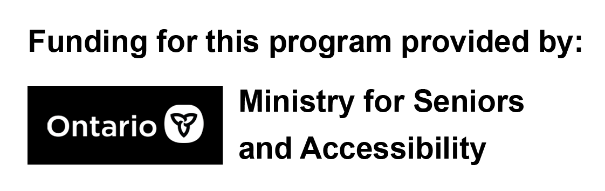 Topics of Discussion
Introduction
Terminology
Browsers
Functions
Accessories
Myth Busters
Q&A
Resources
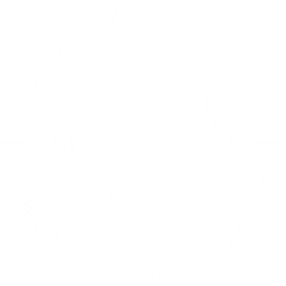 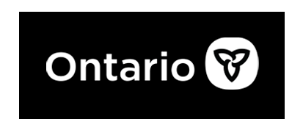 Terms
Definitions, Examples
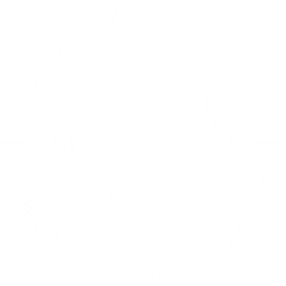 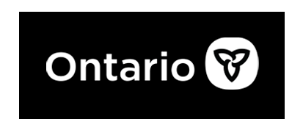 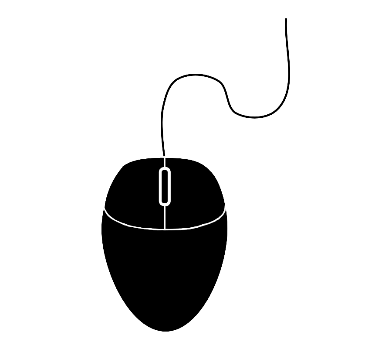 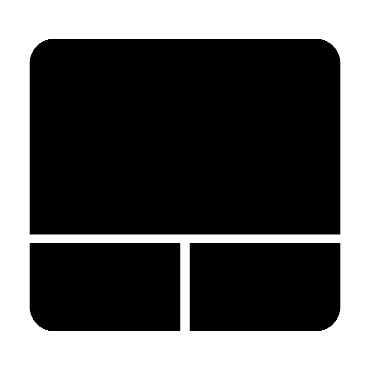 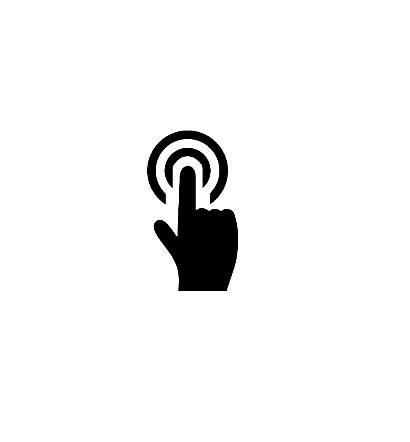 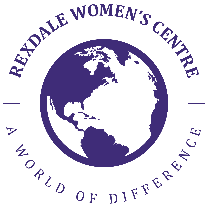 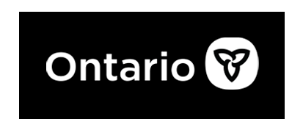 Applications
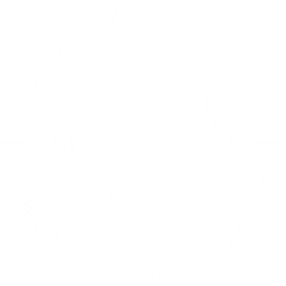 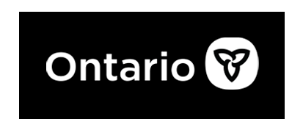 Did you know? 

You are streaming when you are watching YouTube videos, Facebook videos, Spotify and any other music or video services that use internet. 

Cable TV providers also offer TV over the internet, and that is still considered streaming!
Streaming
Transmitting or receiving data over an internet enabled device, especially video and audio material.
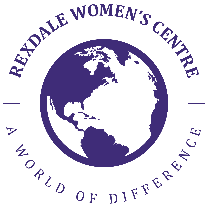 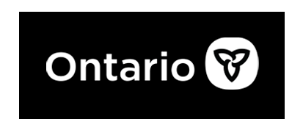 Browsers
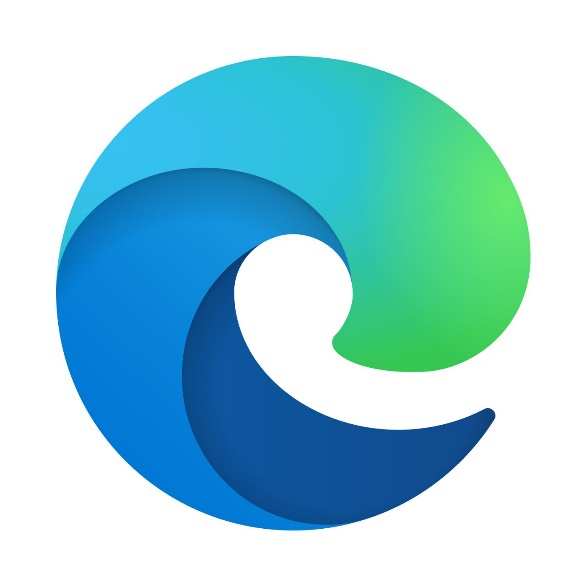 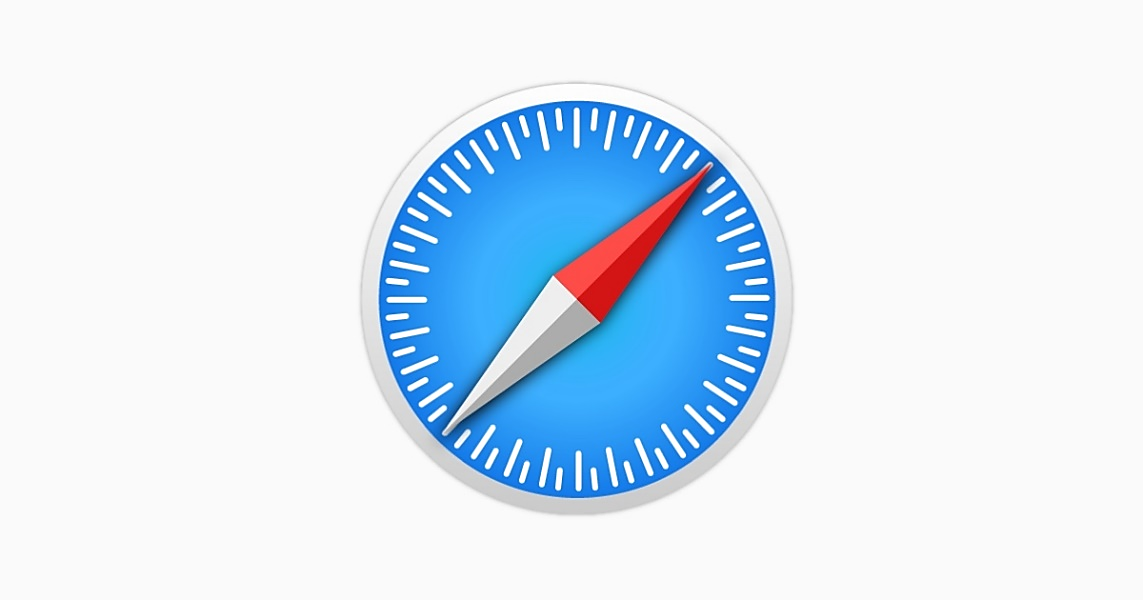 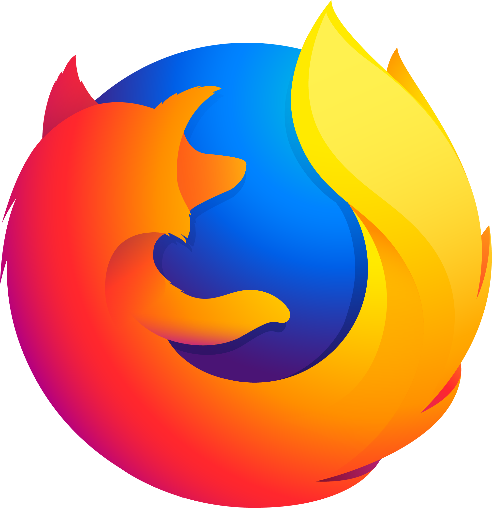 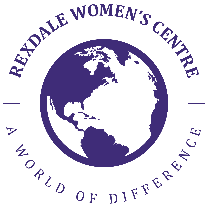 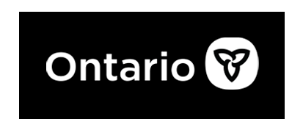 Back Arrow

Reload / Refresh

Home

Magnifying Glass

Minimize

Maximize

Close

New Tab
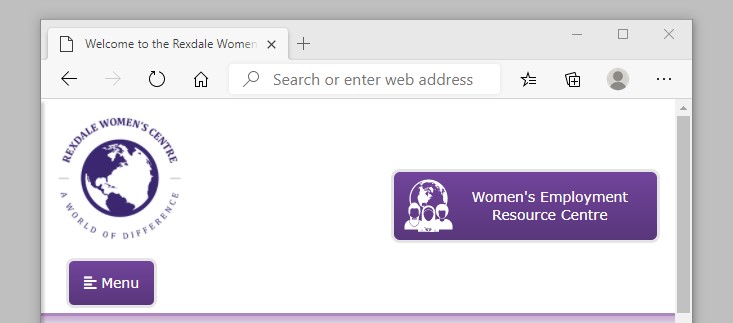 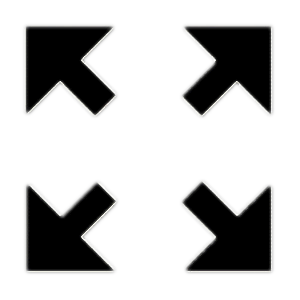 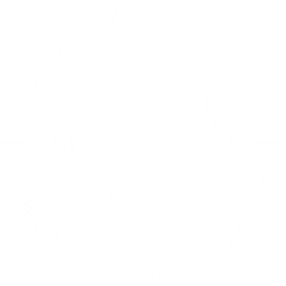 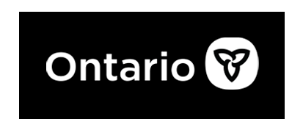 Address Box
Web Address
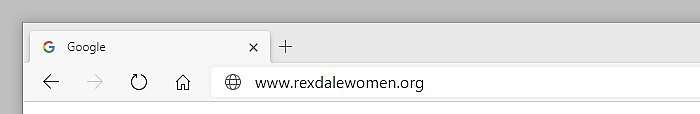 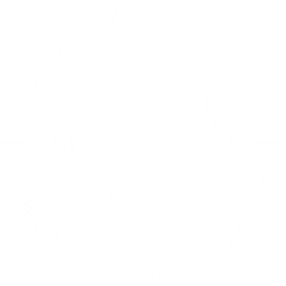 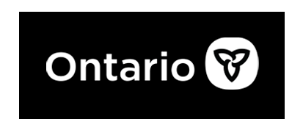 .org  
.ca  
.com  
.gc.ca
.net
.co.uk
Web Address
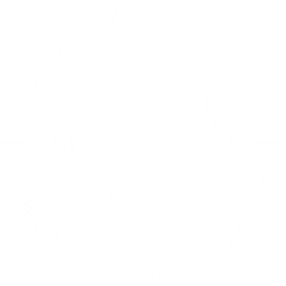 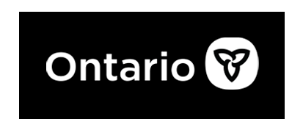 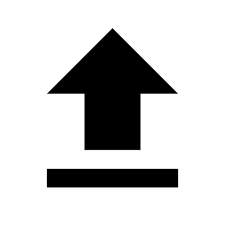 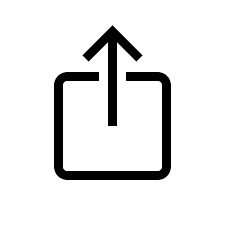 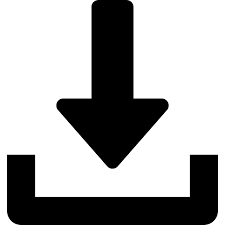 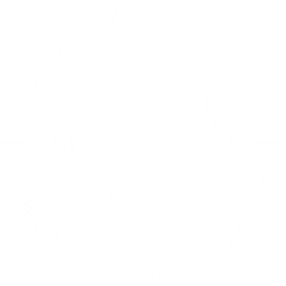 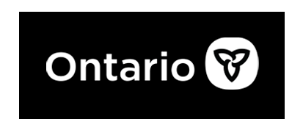 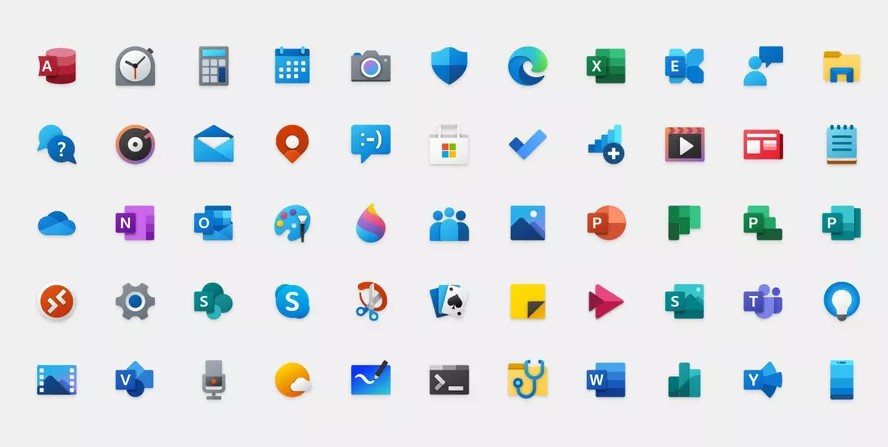 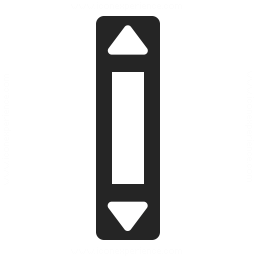 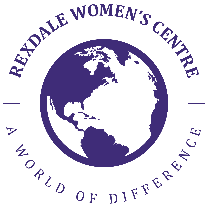 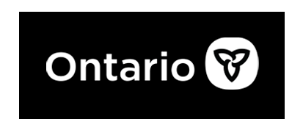 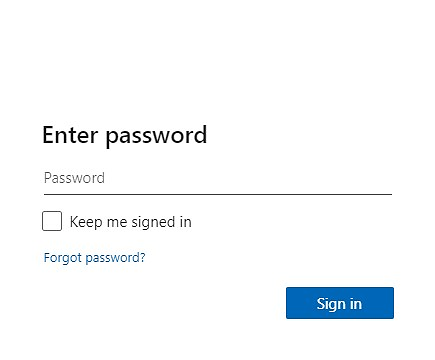 Faded Text

Sign in / Login
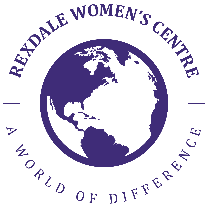 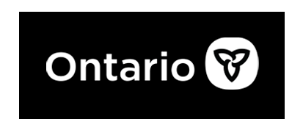 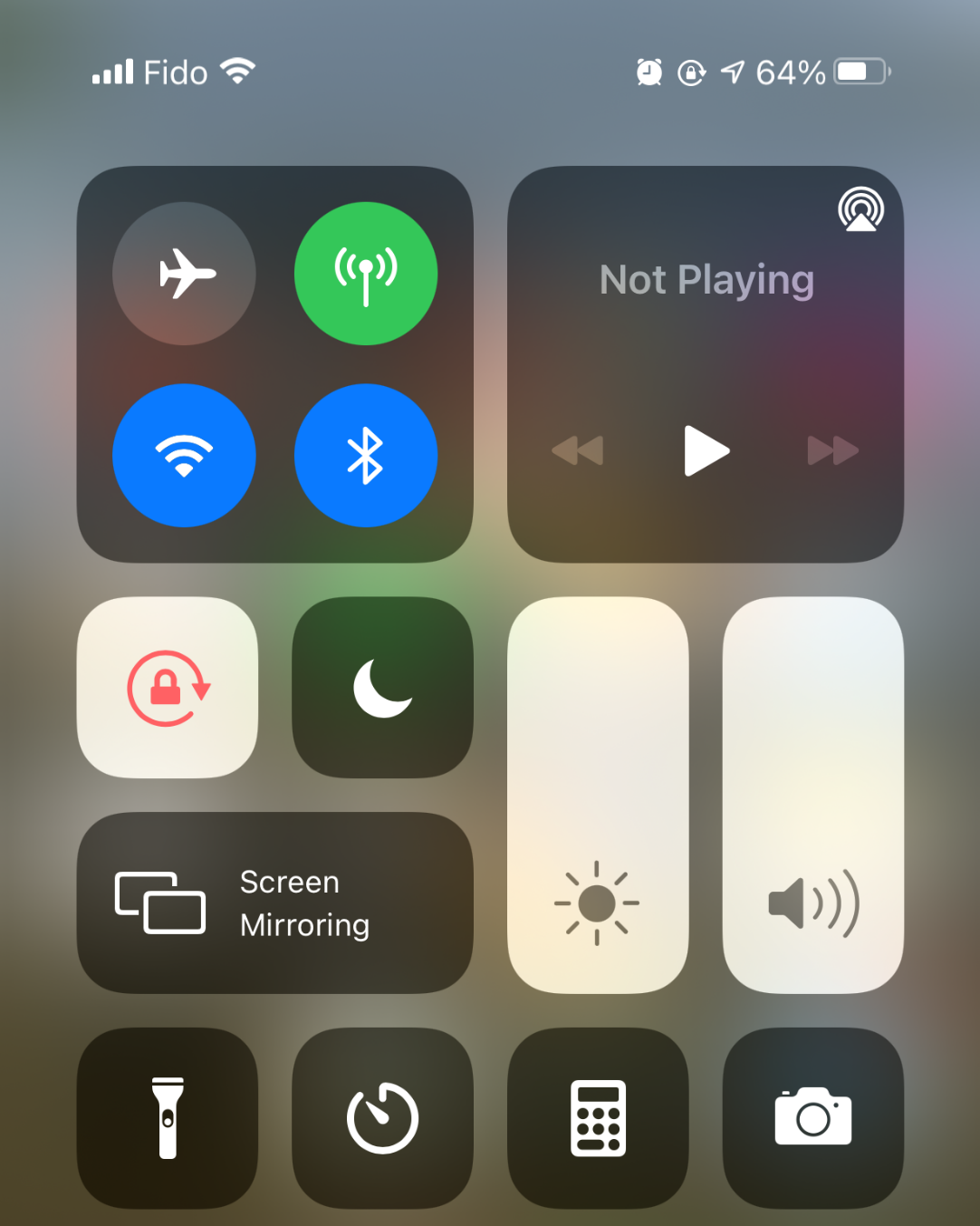 Airplane Mode
Wi-Fi
Bluetooth
Do Not Disturb
Brightness
Volume
Calculator
Camera
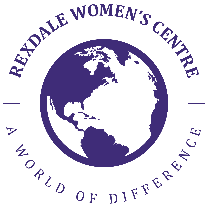 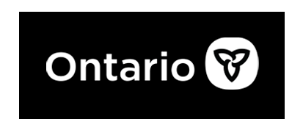 Options
Settings
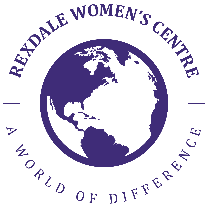 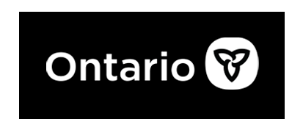 Menu
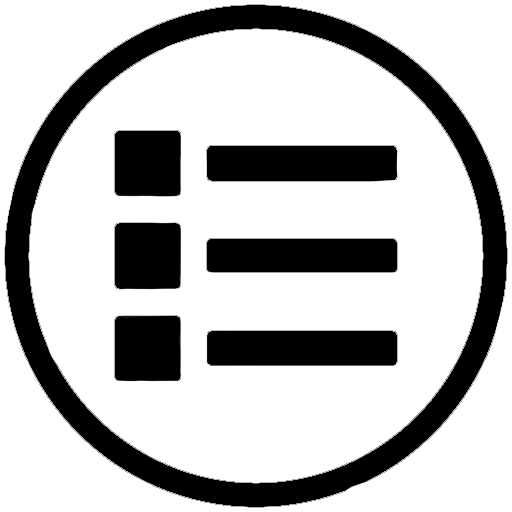 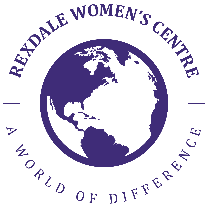 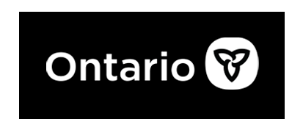 Charger Cube
Used for charging various devices

Tip: if you buy a new device and a new charging cube is provided with it, you should replace the old one with the new one. 

You can continue to use the cable that you already have, provided it does not have any frays or exposed wires that may be unsafe and/or cause fires.
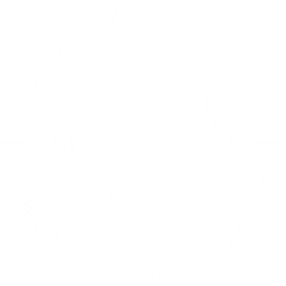 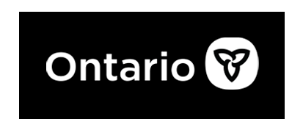 Charging your device overnight is bad
Myth 1
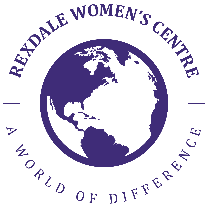 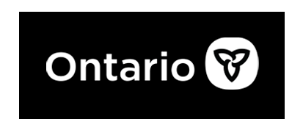 Charge your battery fully, then let it completely drain
Myth 2
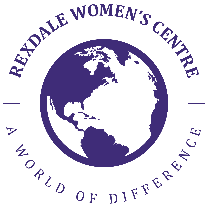 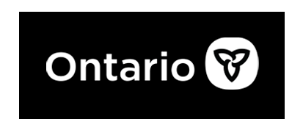 Don’t use your device while it’s charging
Myth 3
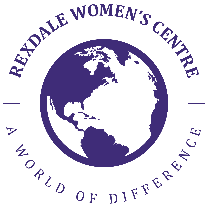 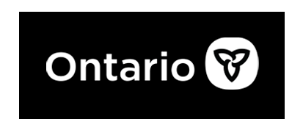 Leaving your device on 24/7
Myth 4
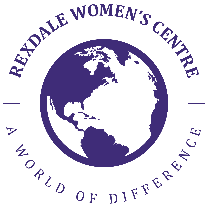 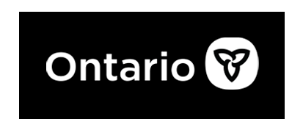 Questions & Answers
Do you have questions about the technology you use?
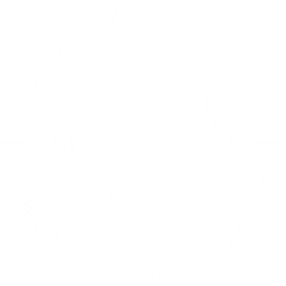 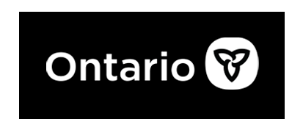 Thank you
Your feedback is appreciated
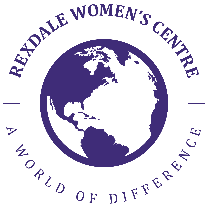 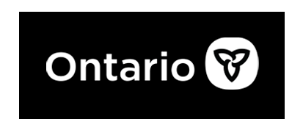